Department of clinical medicine
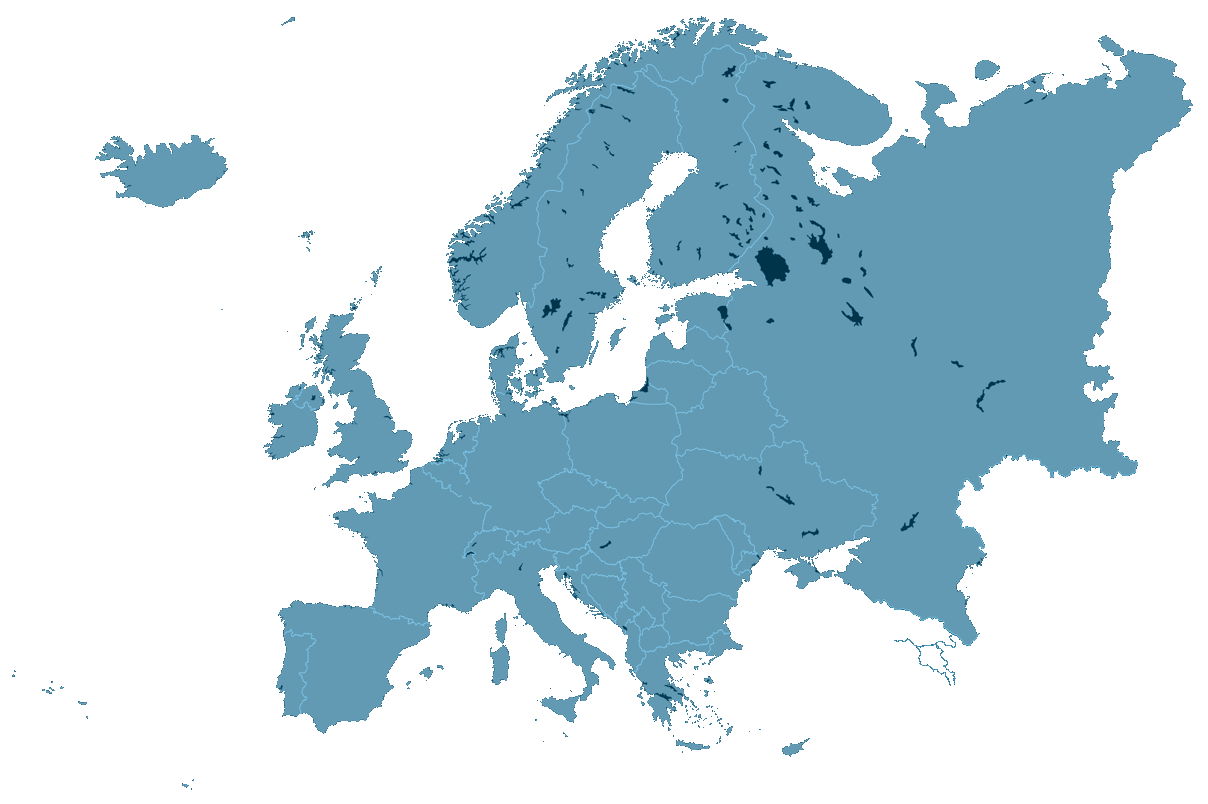 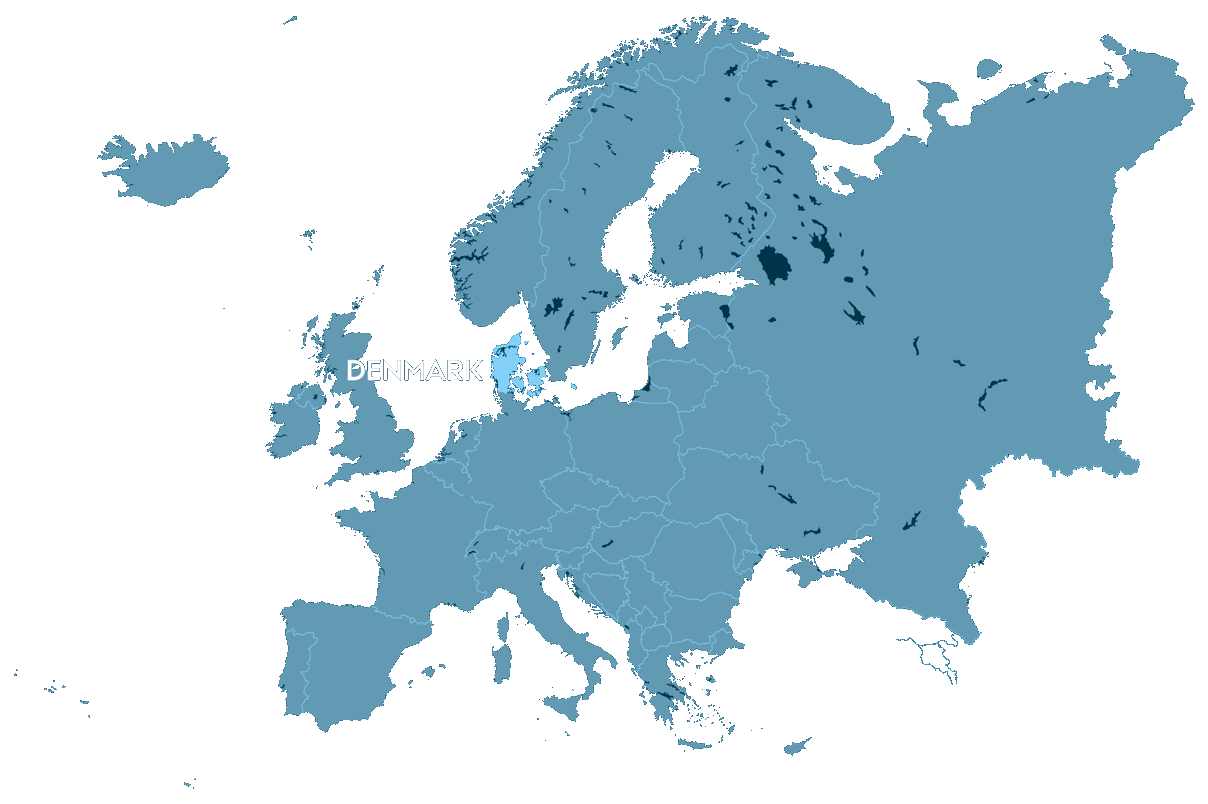 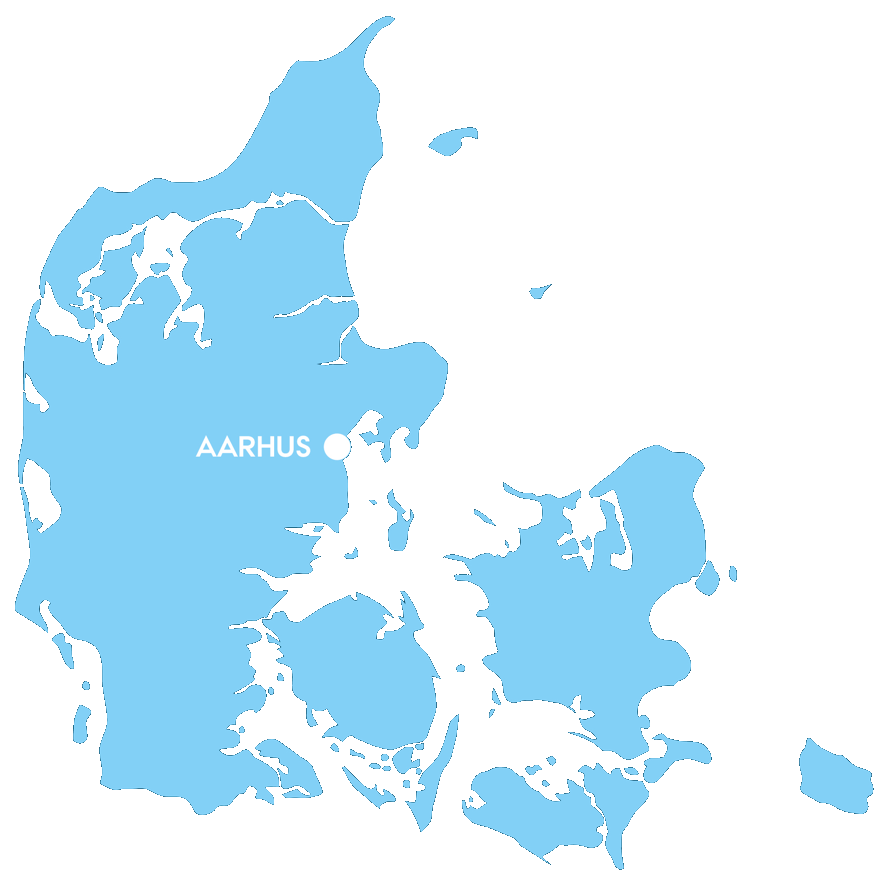 About aarhus university
Young modern university from 1928
Leading public research university covering the entire research spectrum
40,000 students, 3,000 international students
A graduate university: more than 50% of students study at Master’s or PhD level
18/03/201910/08/2018
Rankings aarhus university
RANKINGS 2017: 
ARWU – Shanghai: 65 
National Taiwan University Ranking: 88 
Leiden Ranking: 101 
Times Higher Education World University Ranking: 109
QS World University Ranking: 119
18/03/201910/08/2018
Faculties at aarhus university
Health
Science and Technology
Business and Social Sciences
Arts
18/03/201910/08/2018
About Faculty of health
5 DEPARTMENTS
1,360 EMPLOYEES  
174 million euros IN REVENUE
Source: Profile Brochure 2017-2018
18/03/201910/08/2018
About Faculty of health
4,325 STUDENTS
310 INTERNATIONAL STUDENTS IN FULL DEGREE PROGRAMMES
Source: Profile Brochure 2017-2018
18/03/201910/08/2018
Mission – faculty of health
“The mission of Aarhus University, Health is to improve public health through research, talent development and education at a high international level, as well as to ensure knowledge dissemination and knowledge transfer throughout the field of healthcare”.
18/03/201910/08/2018
vision – faculty of health
Generate new and useful knowledge through top-class research
Support the development of those talents who are and will be employed at Health 
Collect and communicate knowledge from and to the surrounding society
Nurture well-educated graduates who have completed relevant and expedient courses
18/03/201910/08/2018
Department of clinical medicine
A brickless organisation
Room for labs and research offices at several different hospital locations
Approx. 30,000 square meters of research facilities
18/03/201910/08/2018
Department of Clinical Medicine
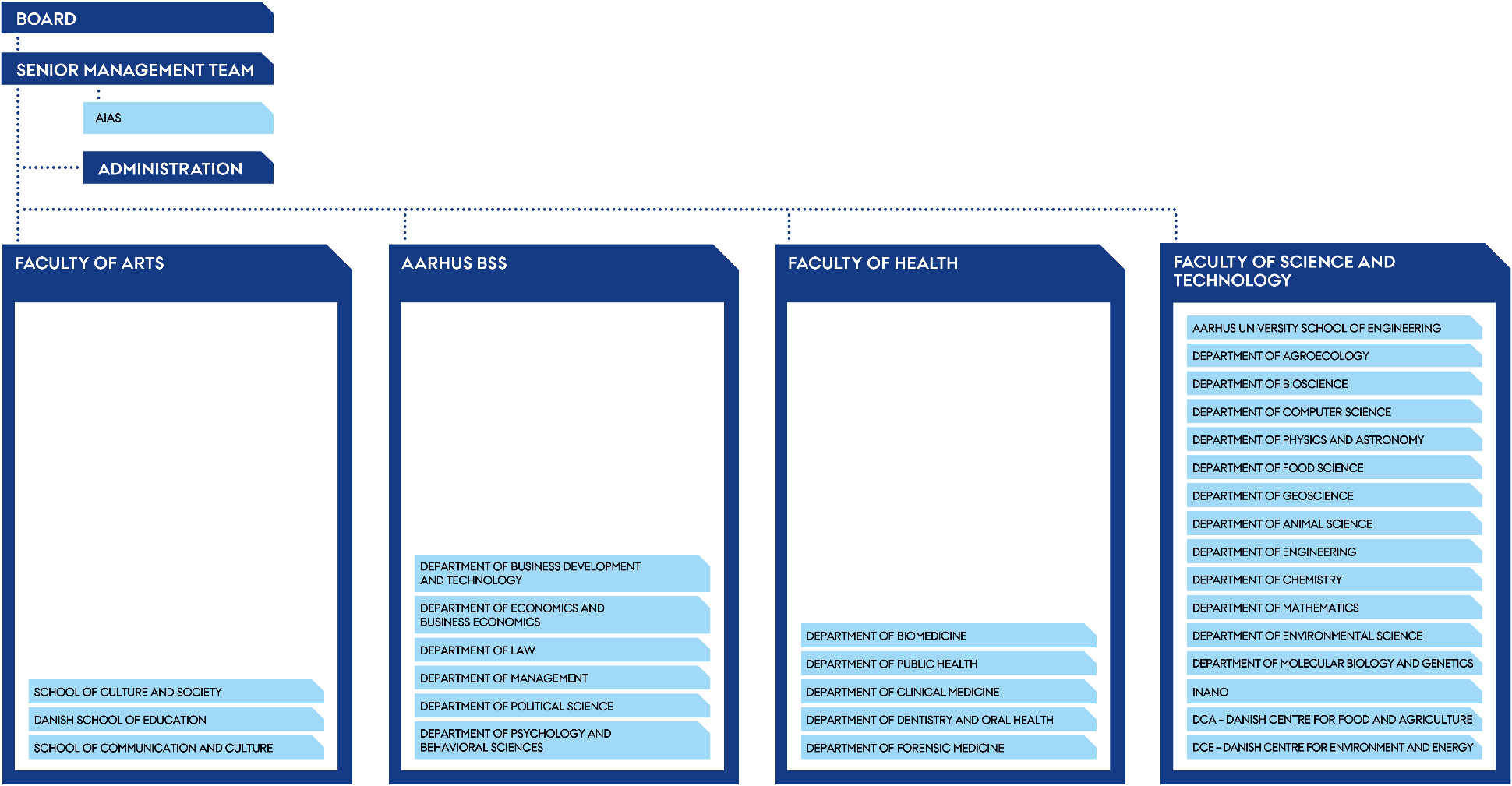 18/03/201910/08/2018
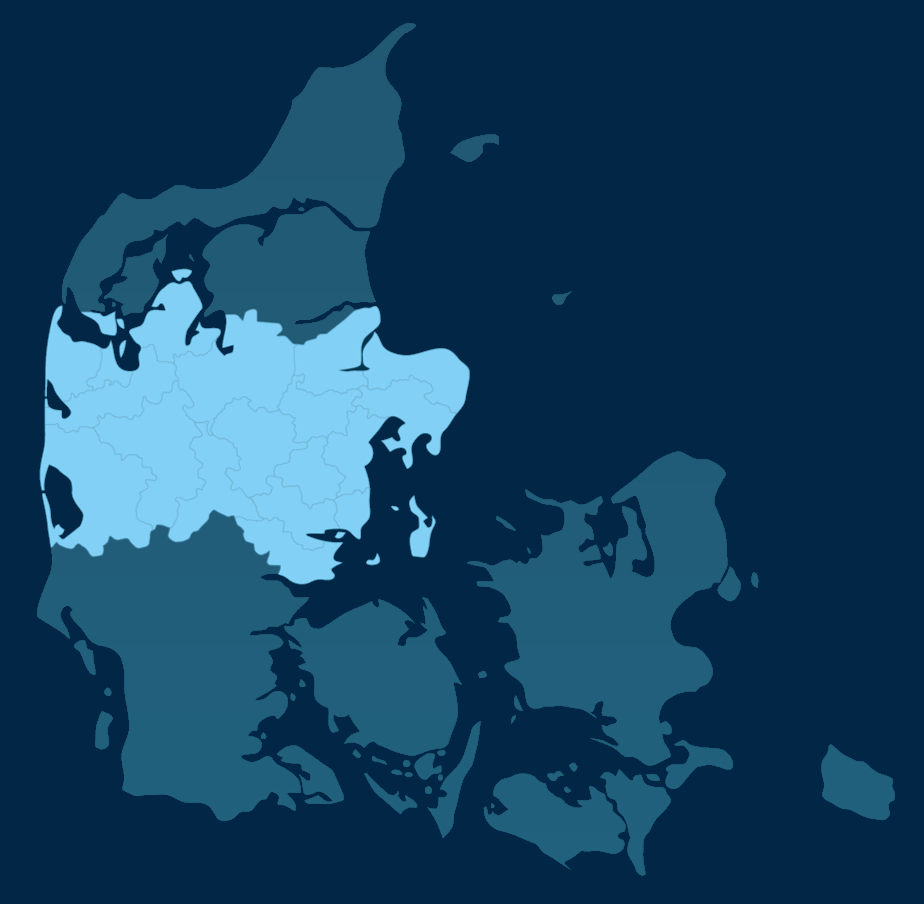 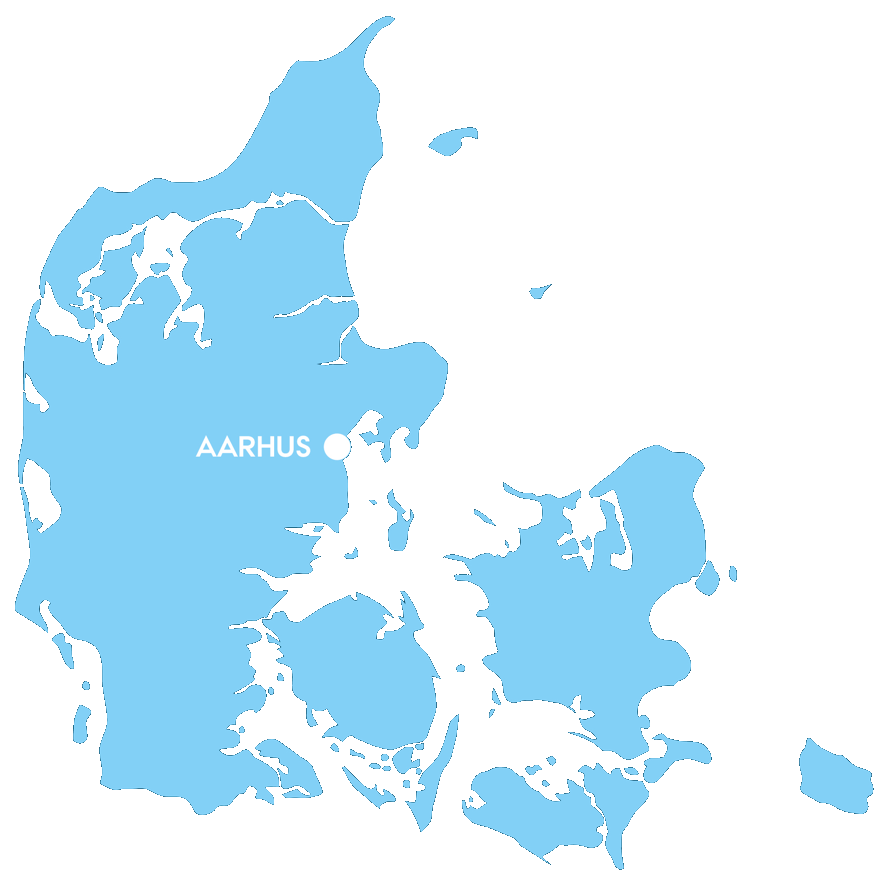 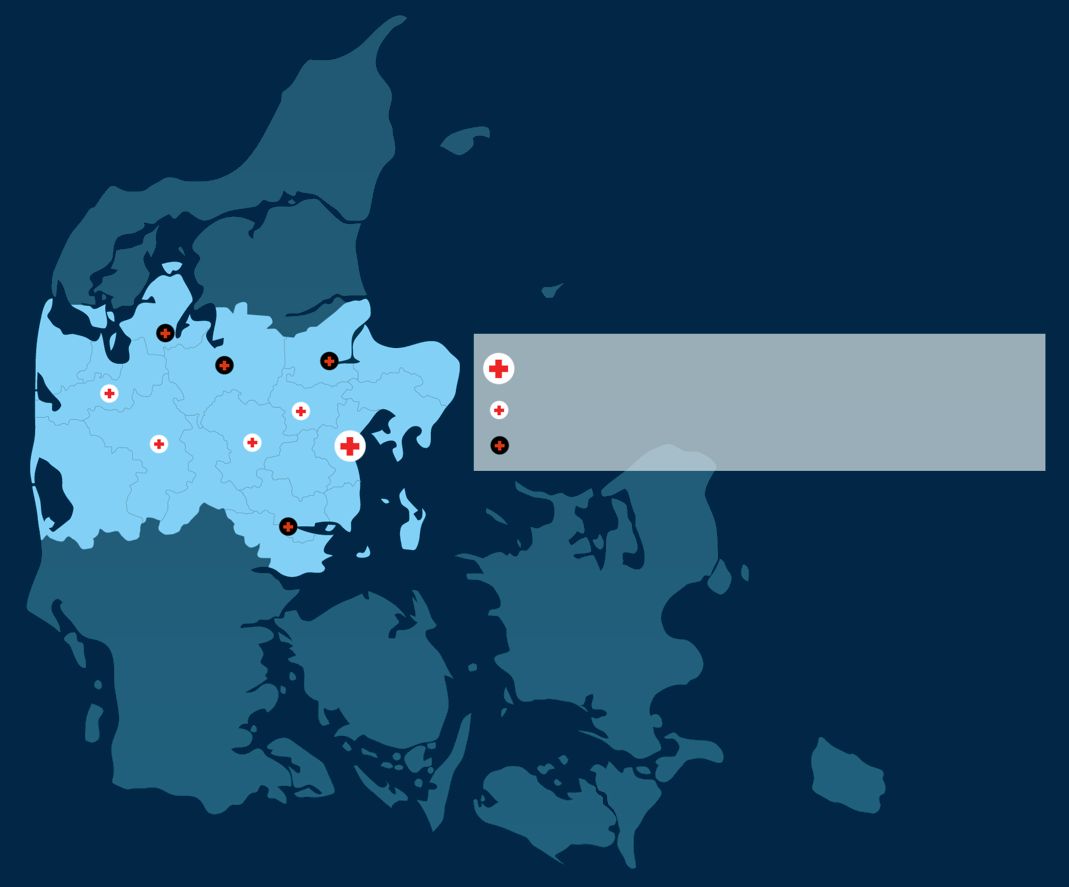 Aarhus University Hospital
Regional hospitals with university clinics
Other regional hospitals
18/03/201910/08/2018
History of dept. Of clinical medicine
1935: Experimental clinical research started 
1952: Experimental surgical research started
1972: The Department was officially established as 					    “Department of Experimental Clinical Research”
2011: Change of name: “Department of Clinical Medicine”
18/03/201910/08/2018
Academic staff – approx.
40 Professors (full time) 
85 Clinical Professors (50% university, 50% clinical work)
65 Associate Professors (full time)
210 Clinical Associate Professors (part time university)
25 Assistant Professors
427 PhD students                         
 Source: Health in numbers and HR Health HR (snapshot autumn 2018)
18/03/201910/08/2018
Research – basic and clinical
Most researchers work as both clinicians and researchers. 
The Department of Clinical Medicine
conducts both basic health science research and clinical research
covers all medical specialities
18/03/201910/08/2018
Research – facts
Approx. 2,700 peer-reviewed publications in 2017  
Overall turnover approx. DKK 357million (approx. 48 mio. euros) in 2017
External funding accounts for 45% in 2017
18/03/201910/08/2018
Research – facilities
Excellent and attractive research facilities, e.g.:
Advanced operating rooms for surgery on, e.g., pigs and mice
Good animal facilities for small and large animals
Advanced PET, PET-CT, MEG, CT and MRI scanners
Hyperpolarisation MRI spectroscopy
Many experimental laboratory facilities at Aarhus University and Aarhus University Hospital.
18/03/201910/08/2018
18/03/201910/08/2018
18/03/201910/08/2018
Education - students
Approx. 1,200 students (Master of Science in Medicine)
Approx. 70 medical students in research (“research year”) 
Approx. 430 PhD students (2017)

IKM also has a commitment to the Master's degree in Molecular Medicine, Optometry and Visual Science, Biomedical Engineering and a number of other courses.
.
18/03/201910/08/2018
Education – structure (MA)
6 semesters
180 ECTS points
18/03/201910/08/2018
Education structure (MA)
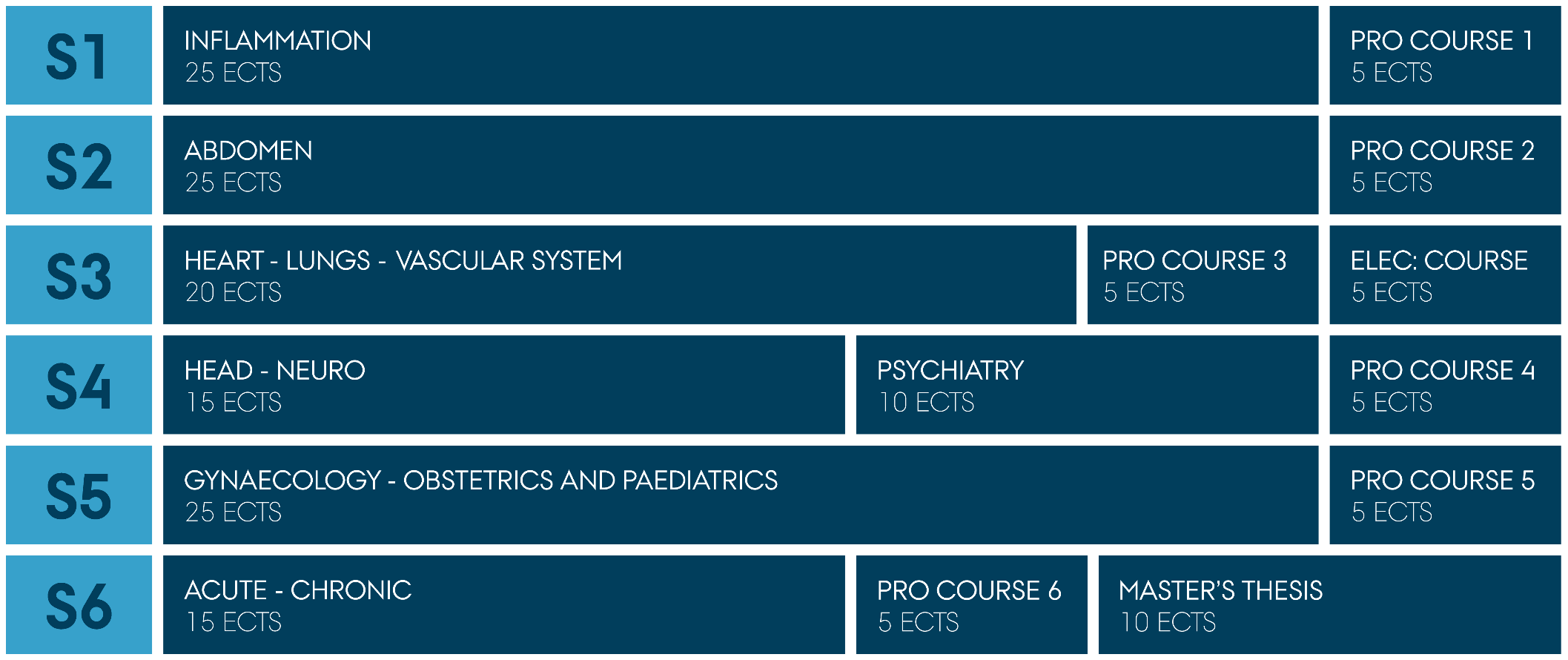 18/03/201910/08/2018
collaboration – formal agreement
Integrated and mutually binding collaboration between the university and  Aarhus University Hospital (AUH) at every relevant management level.
18/03/201910/08/2018
Collaboration formal agreement
18/03/201910/08/2018
collaboration – benefits
Integrated research and clinical activity
Research at the highest international level – from basic research to new treatments
Research and education at all hospitals and clinical departments
Attractive and stimulating working and educational environment
18/03/201910/08/2018
Industry collaboration
550 co-operation agreements annually
All clinical trials are approved by the department before the project is started
University and hospital have several support functions to assist researchers in setting up clinical trials and collaborating with the pharmaceutical industry
18/03/201910/08/2018
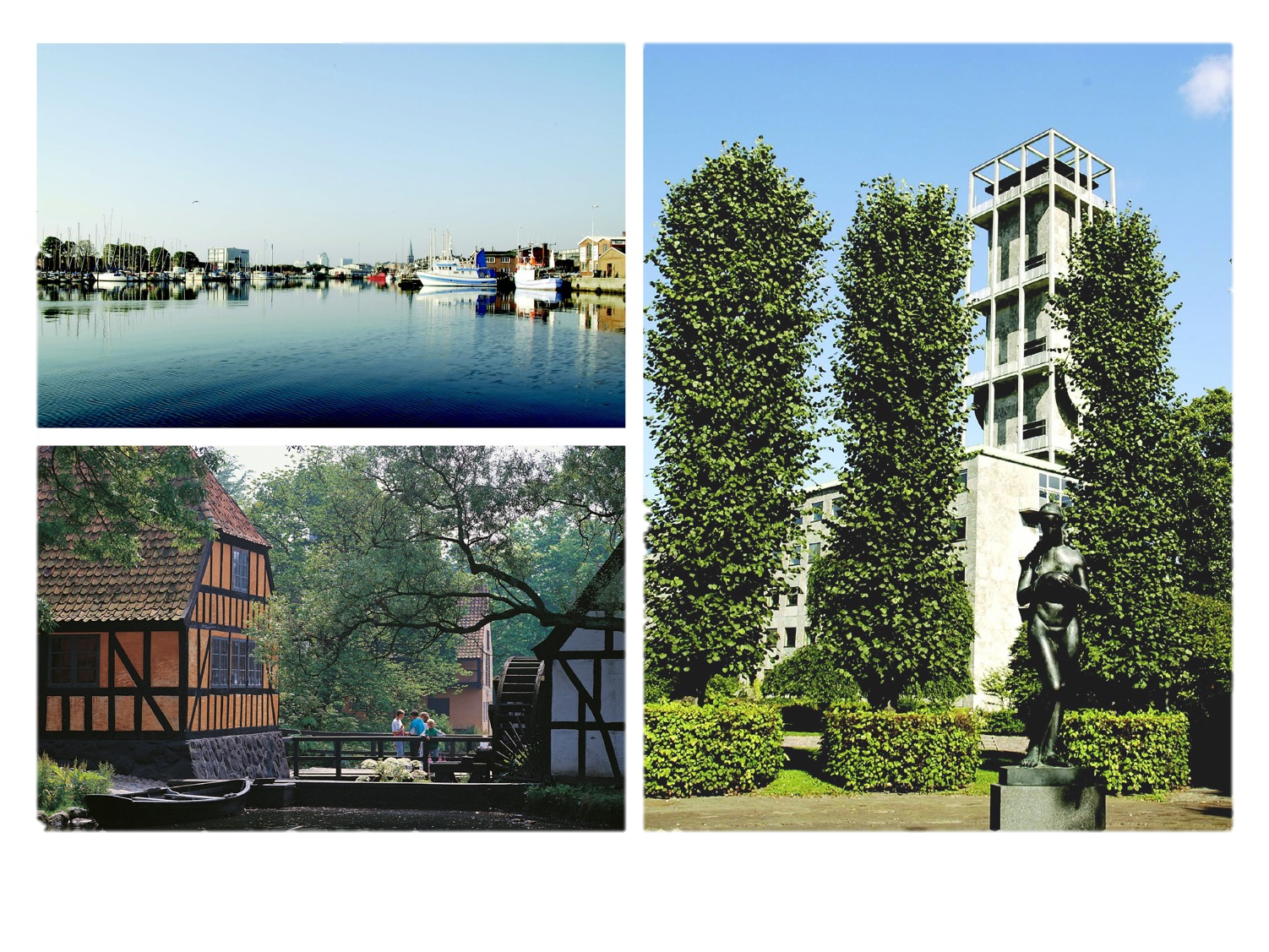 18/03/201910/08/2018
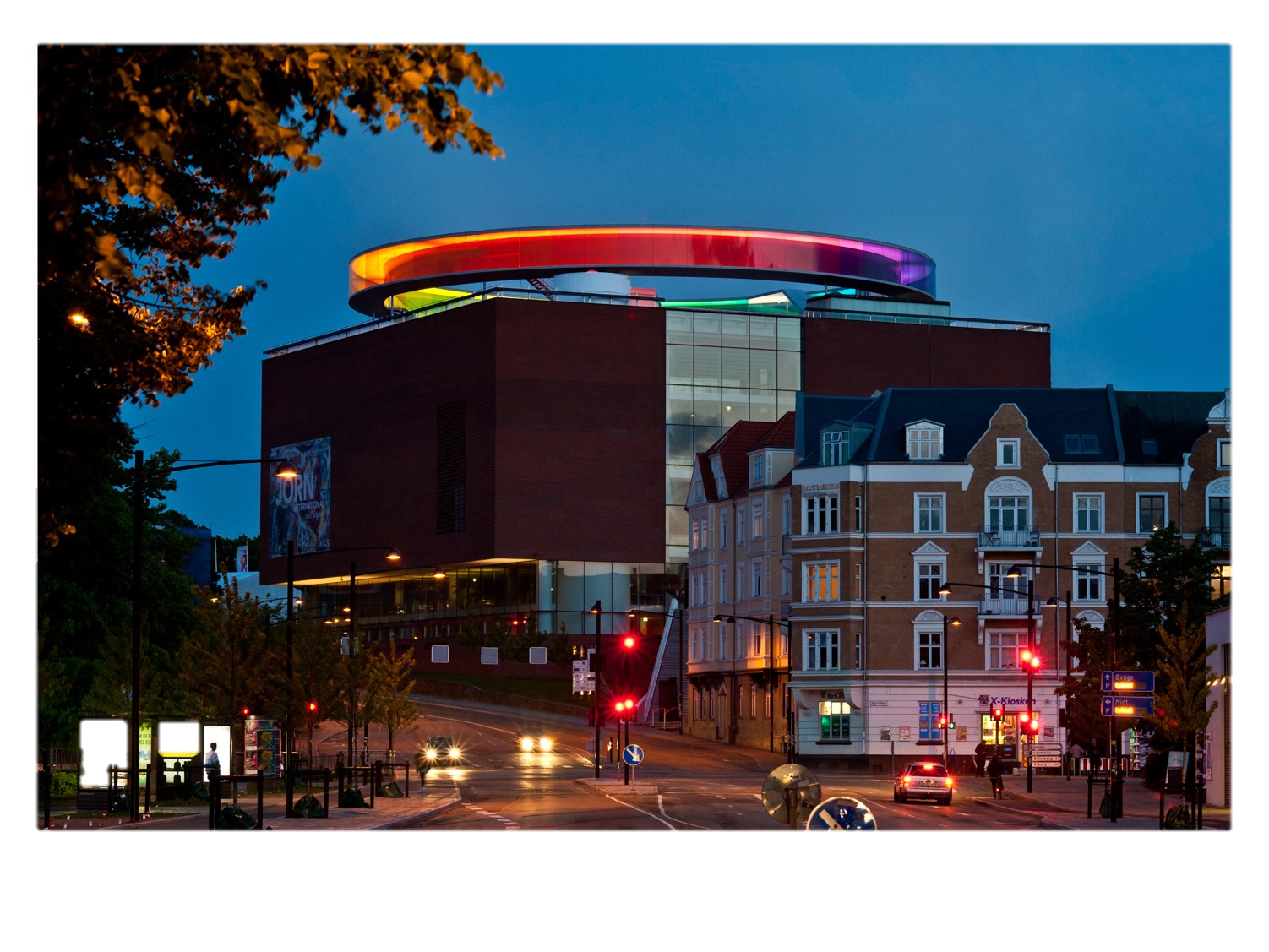 18/03/201910/08/2018
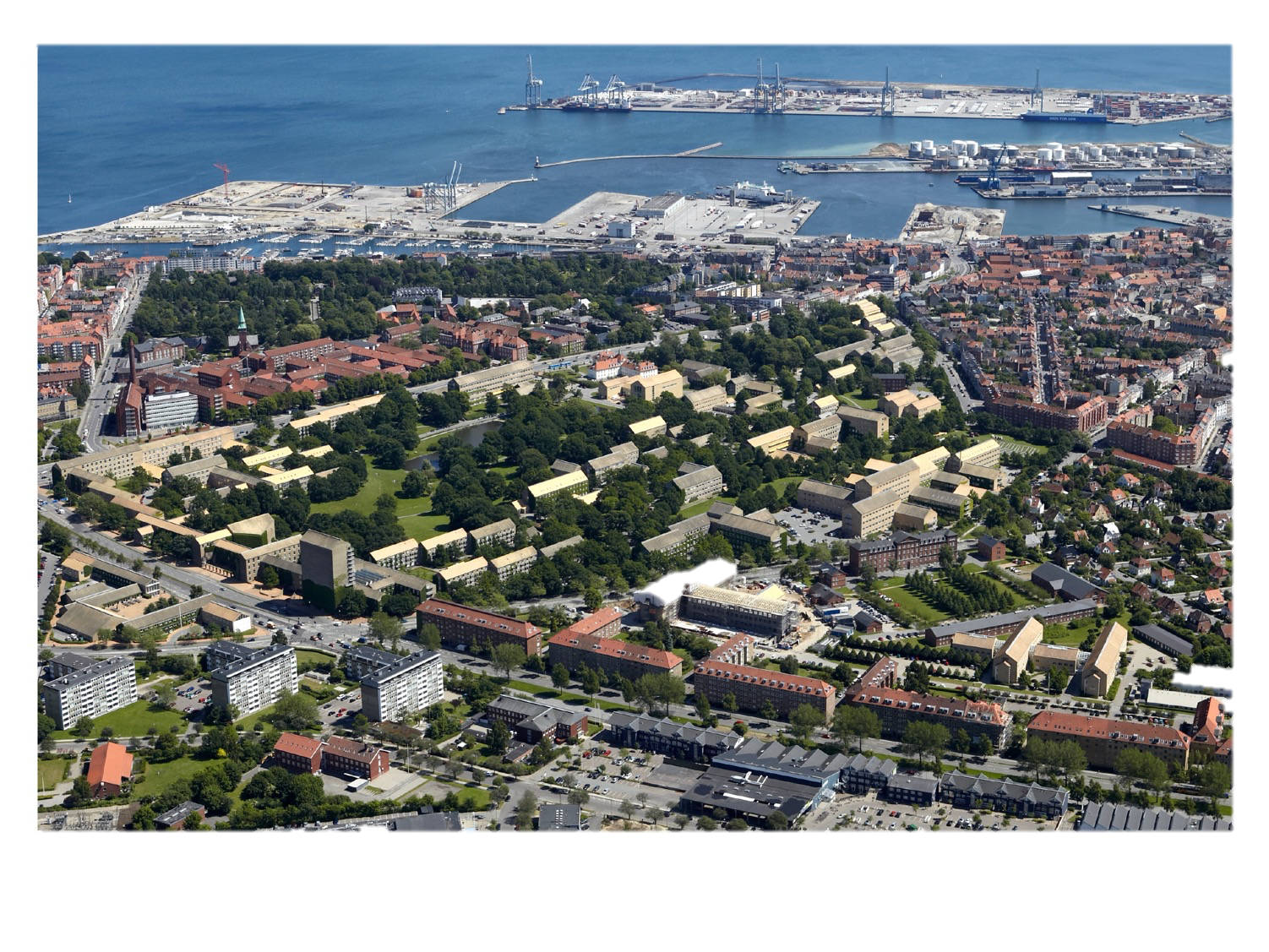 18/03/201910/08/2018
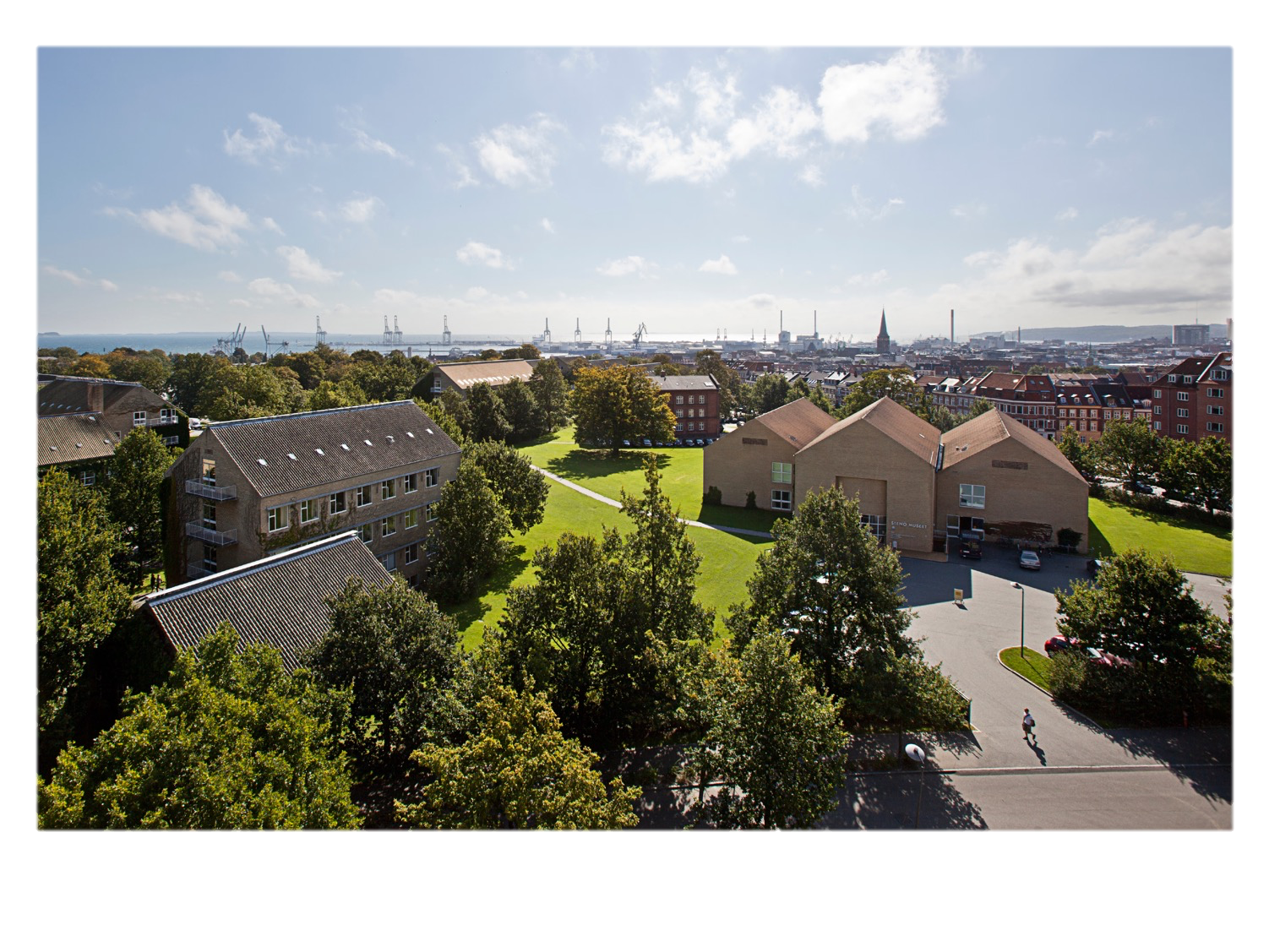 18/03/201910/08/2018
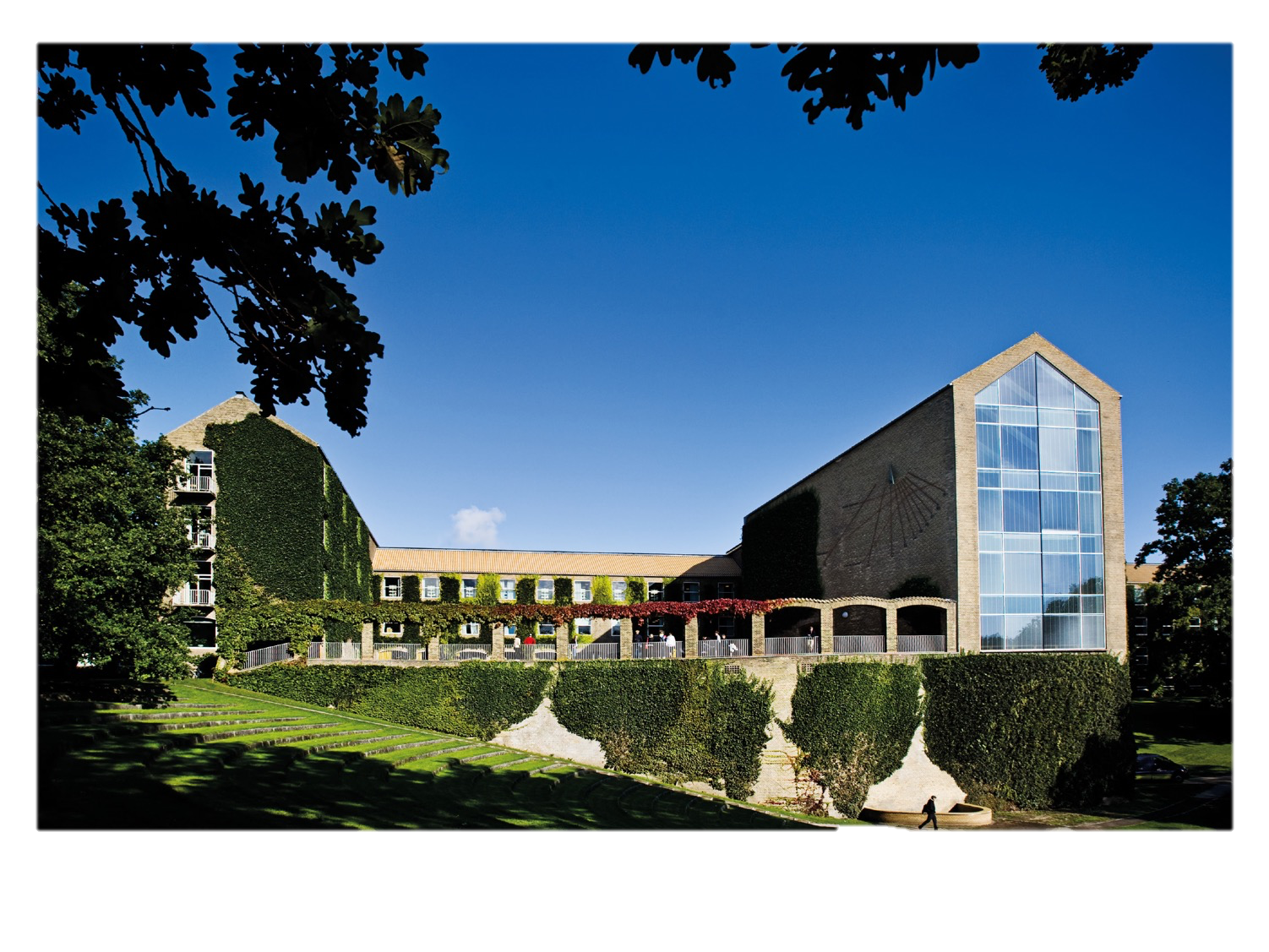 18/03/201910/08/2018
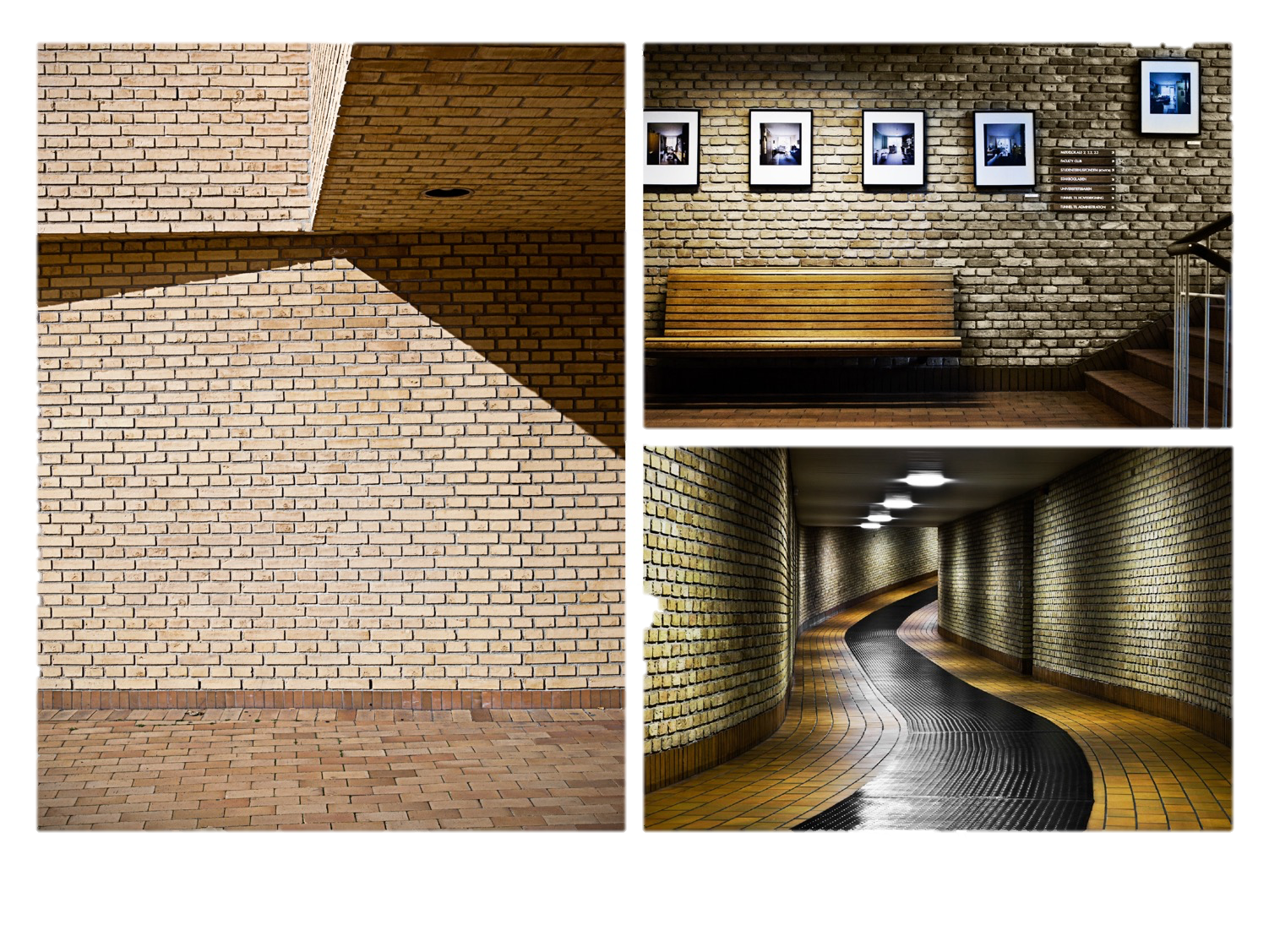 18/03/201910/08/2018
Insert Quote text, for next level ENTER and TAB
Insert Name
18/03/201910/08/2018